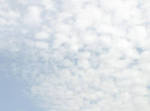 Игра «Воздушный океан»
«Атмосфера, которую мы условно делим на слои, физически едина» 
А.Л.Чижевский.
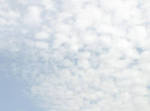 1 задание : «Осадки»
Построить диаграмму количества осадков по данным таблицы (две клетки – 10 мм)
Высчитайте годовое количество осадков
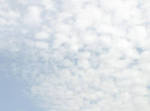 2 задание: «Решите задачу»
Альпинисты поднялись на высоту 4000 метров. Барометр показал давление воздуха на данной высоте, равное 450 мм. рт.ст. Какое атмосферное давление было у подножия горы? Решите задачу и ответ запишите на листе.
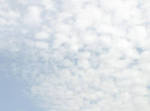 3 задание: «Реши кроссворд»
1. Концентрация взвешенных в воздухе капель воды или кристалликов льды 
2. Прибор для измерения атмосферных осадков 
3. Отрицательная температура воздуха 
4. Объединяющие название дождя, града, снега 
5. Самый грустный сезон года 
6. Зимний месяц 
7. Горизонтальное движение воздуха 
8. «Метель» по-фински 
9. Вид осадков
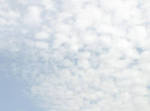 Ответы
Облако
Барометр
Мороз
Осадки
Осень
Февраль
Ветер
Пурга
Град
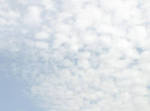 4 задание: «Почта»
Нивелир
Транспортир
Осадкомер
Спидометр
Мономерт
Флюгер
Гидрометр
Анемометр
Сейсмограф
Барометр
Термометр
Эхолот
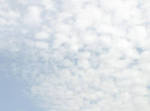 5 задание: «Литературное»
Какое время года описывается:
Улыбкой ясною природа
Сквозь сон встречает утро года.
Синея блещут небеса.
Еще прозрачнее леса
Как будто пухом зеленеют
Определите вид облаков:
Помнишь: мы не ждали ни дождя, ни грома
Вдруг застал нас ливень далеко от дома,
Мы спешили скрыться под мохнатой елью,
Не было конца тут страху и веселью.
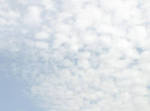 Определите явление природы:
Вкруг скал огнистой лентой вьется
Печальной молнии змея
Стихий тревожный рой метется-
И здесь стою недвижный я…
Определите явление природы:
Когда же волны по брегам
Ревут, кипят и пеной плещут,
И гром гремит по небесам,
 И молнии во мраке блещут;
Я удаляюсь от морей
В гостеприимные дубравы…
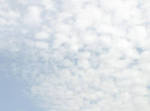 6 задание: «Перестрелка»
7  задание: «Гонка»
8 задание: «Музыкальное»
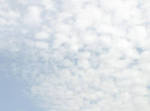 Всем спасибо за вниманье,
За задор, за правильный ответ,
За огонь соревнованья,
Обеспечивающий успех!